Όταν τα παιδια ζωγραφιζουν …
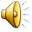 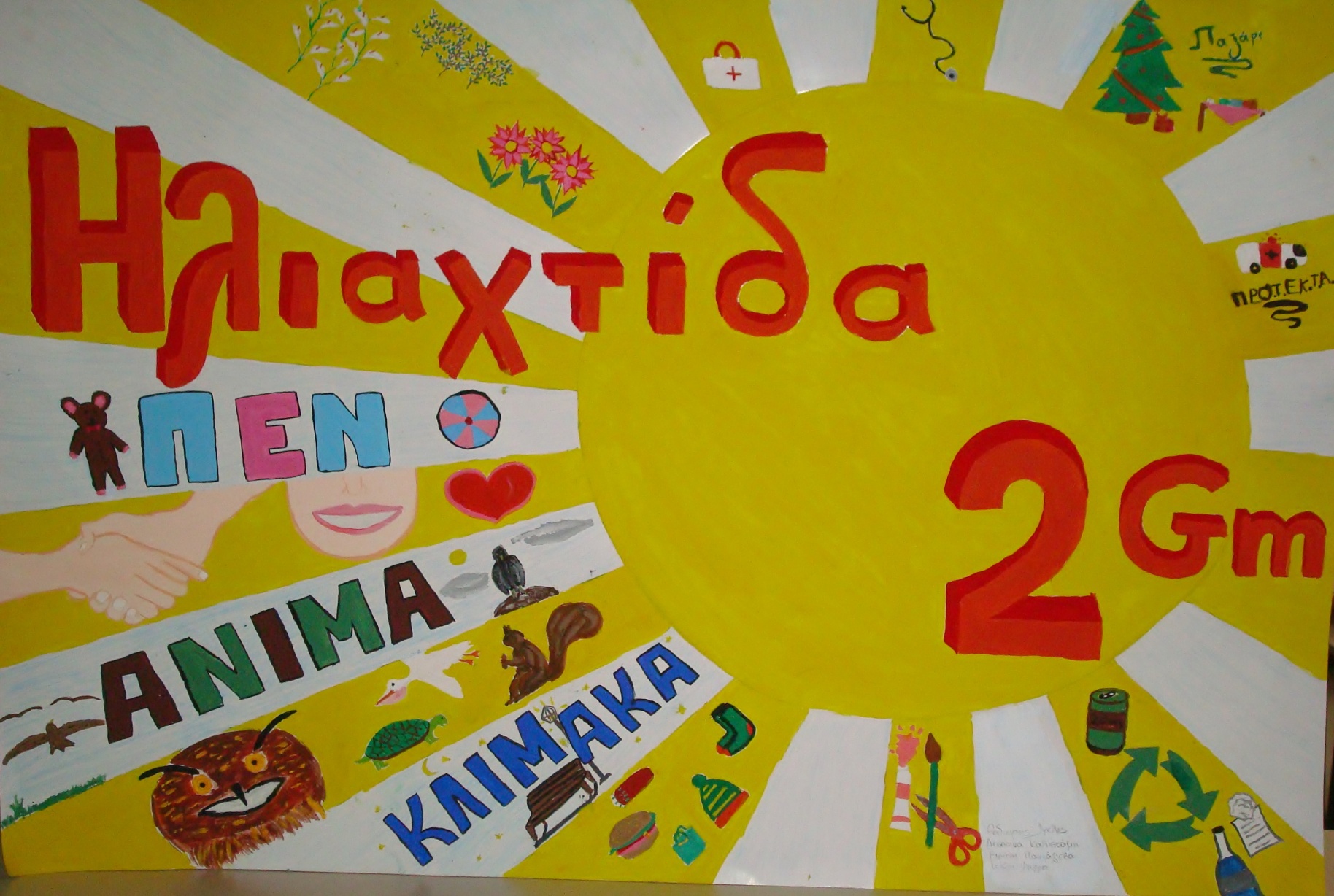 Αφίσα
Ειρήνη Παντάζιεβα, Θοδωρής Αρσένης, Στέλλα Ψαρρά, Δέσποινα Καλισκάμη
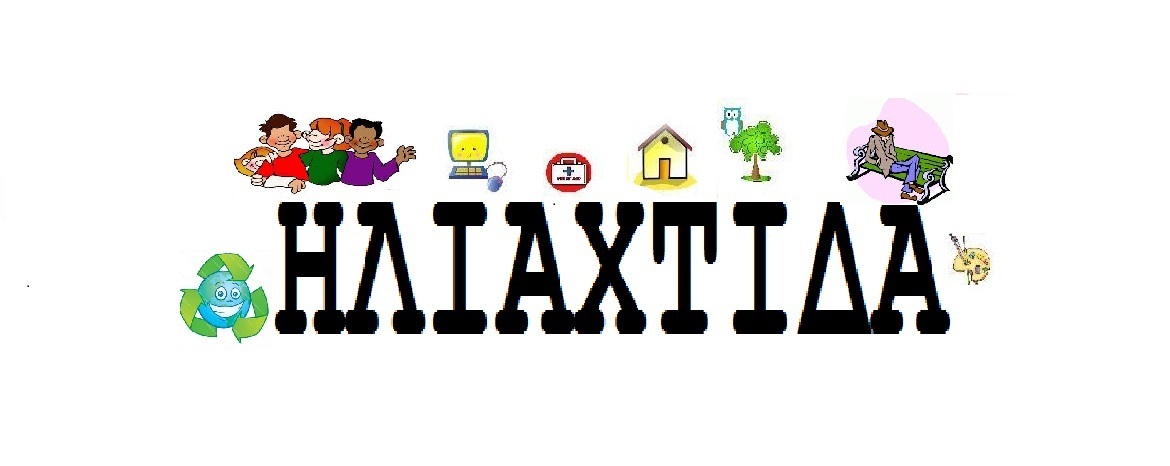 Γεράσιμος Καραγεώργος
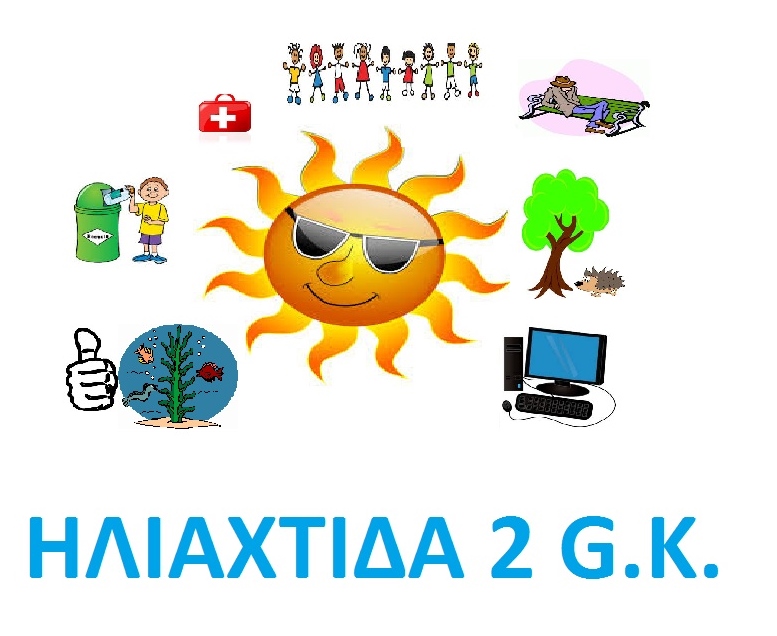 Γεράσιμος Καραγεώργος
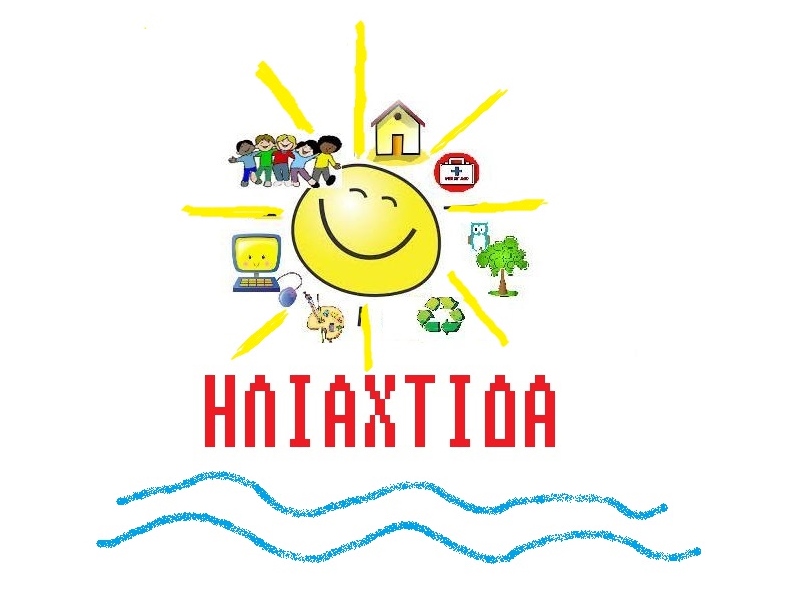 Γεράσιμος Καραγεώργος – Μαρία Σταμάτογλου
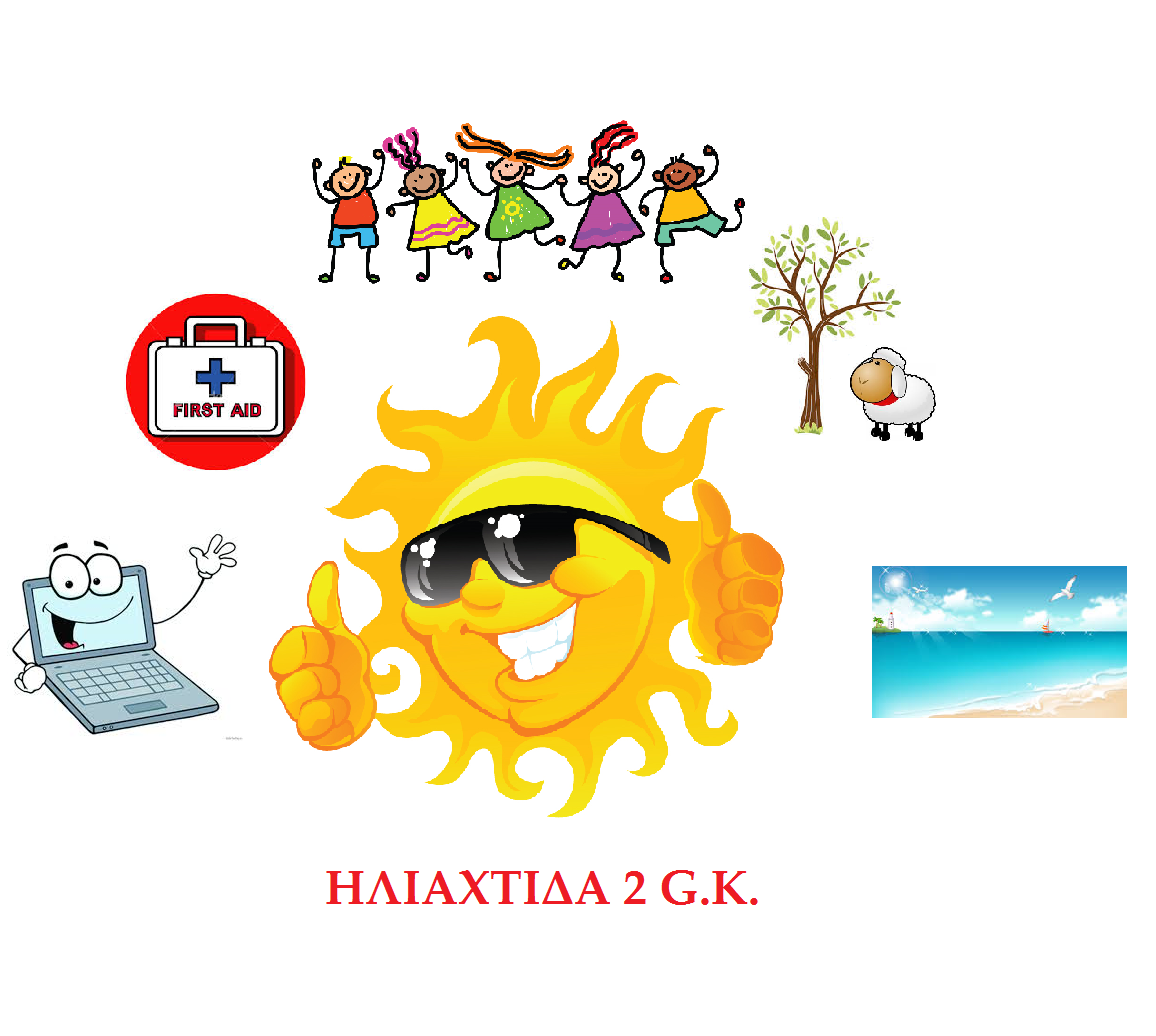 Αλέξανδρος Σουλάι
Βαγγέλης Καλιτσουνάκης
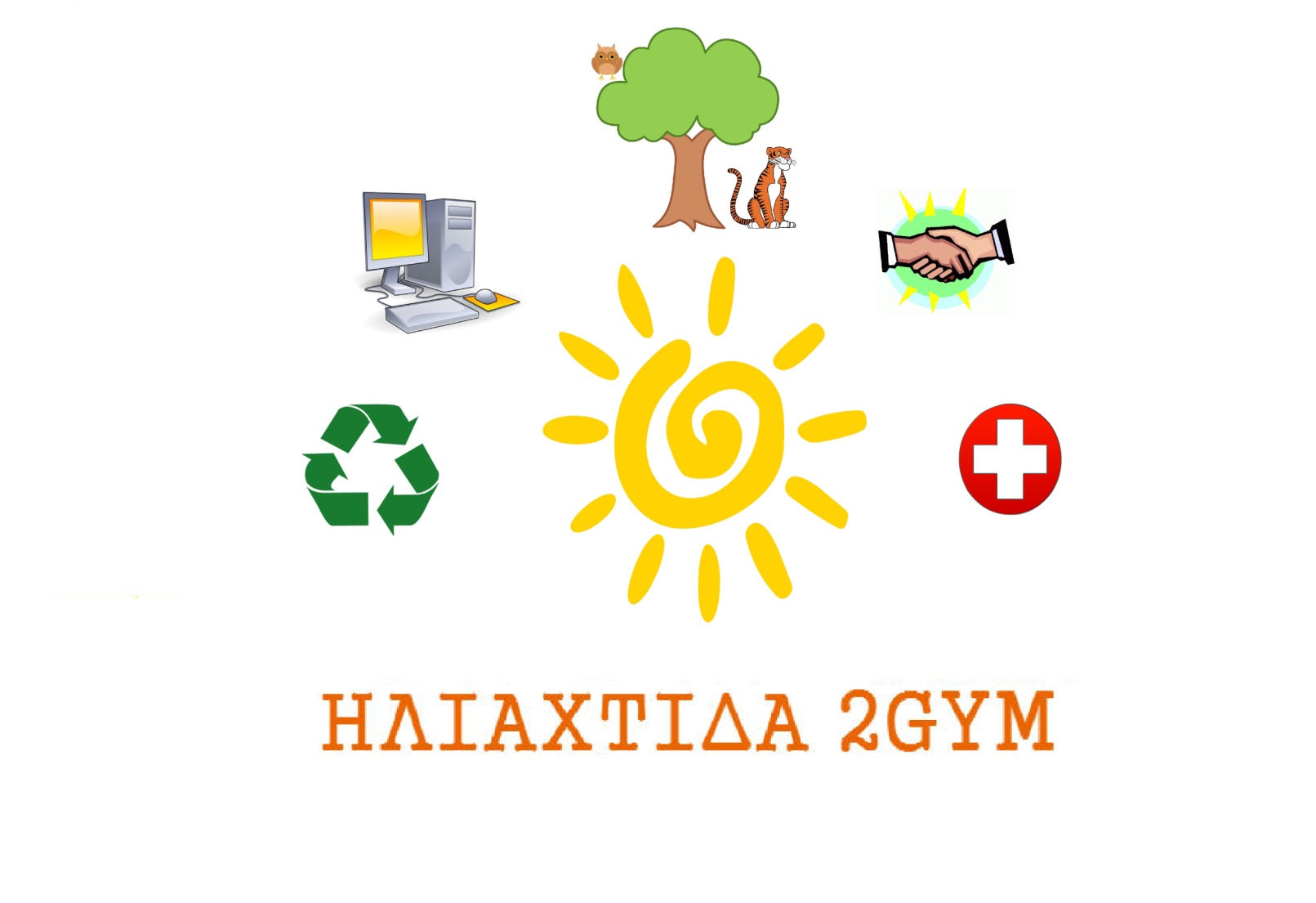 Χρήστος Κάρπος
Δέσποινα Καλισκάμη
Θοδωρής Αρσένης
Χρήστος Κάρπος
Βασίλης Μίγκλης
Κωνσταντίνα Κουριδάκη
Ειρήνη Παντάζιεβα
Ειρήνη Παντάζιεβα
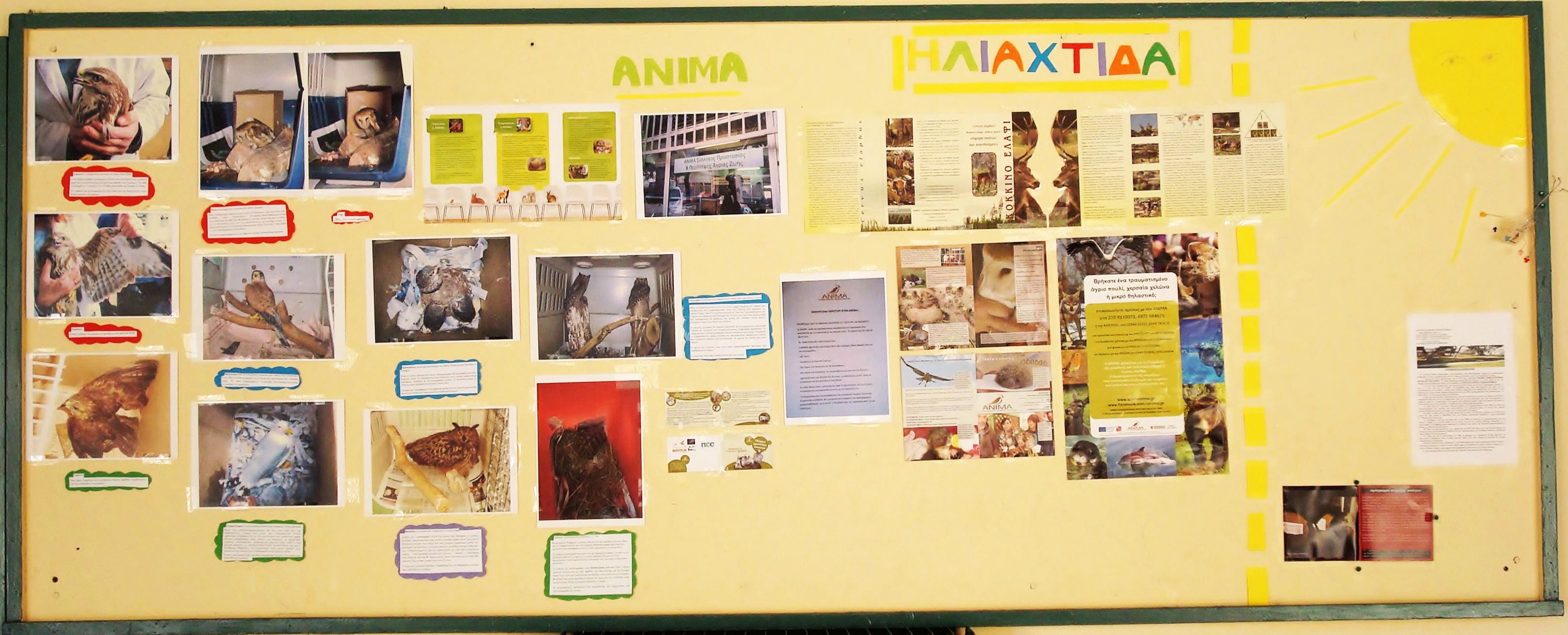 Έκθεση φωτογραφίας ΑΝΙΜΑ
Σκηνοθεσία: Μαρία Σταμάτογλου


    Soundtrack:   «Τα παιδιά ζωγραφίζουν στον τοίχο»
     Τραγούδι:Τάνια Τσανακλίδου, 
     Στίχοι: Μιχ. Μπουρμπούλης
     Μουσική: Γ. Χατζηνάσιος